How to bring about  change in universitiesThe North-East NTFS group3rd May 2012Newcastle University
Sally Brown and Phil Race
www.sally-brown.net
Email: sally@sally-brown.net

www.phil-race.co.uk
Email: phil@phil-race.co.uk
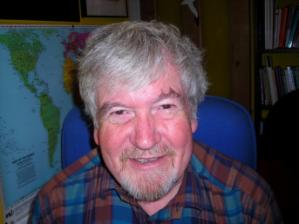 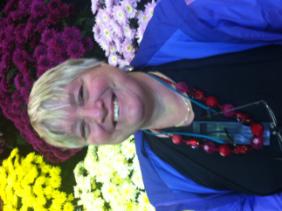 Where are we coming from?
We’re both retired from full-time employment (but still quite busy enough).
One of us has led the management of change in a university, and before that in a National professional body.
The other regards himself as a ‘change agent’, and has not been directly involved in managing change.
What we’d like us all to do
(not necessarily in this order)
To look a little at the overall context of ‘change’ in these troubled times for HE.
To explore briefly what some of the gurus say about managing change.
To look at some of the questions around change management.
To capture your experience to prioritise the actions which are most likely to be successful in managing change.
Task
Think about some changes you’ve experienced in your working life in higher education.
Of the ones which have been highly successful, what do you think has made them work? 
Of the ones which have been unsuccessful, what do you think prevented successful change?
The current context
More change in the UK HE sector than any of us have ever known before;
A changing HE context in a global economic downturn both for HEIs and our graduating students;
Challenges and opportunities associated with rapidly changing Technology-Enhanced Learning;
International issues including competition (e.g. many nations teaching programmes in English), global perspectives and trade agreements;
Mass higher education and associated diversity issues;
The search for effective, fit-for-purpose assessment methods;
Issues around how best to deliver the curriculum.
Flexibility and responsiveness to market needs
Students have high expectations of what they will receive in return for their fees; 
In a rapidly changing global market, fleetness of foot in curriculum design and delivery can ensure HEIs are viable;
Students nowadays can choose educational providers internationally, and increasing numbers pick and mix to match their requirements regardless of physical location;
We therefore need to be need to be flexible in providing bridges and ladders to progression.
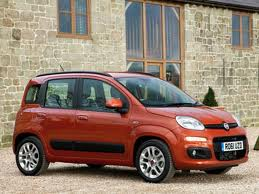 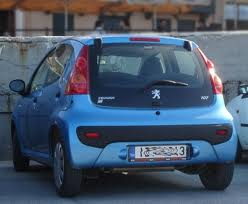 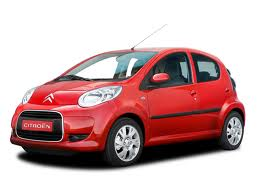 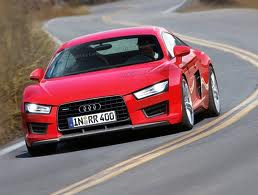 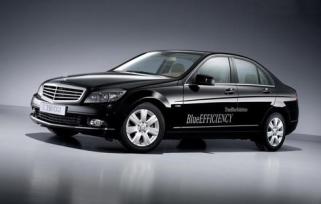 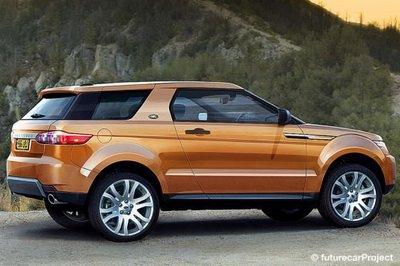 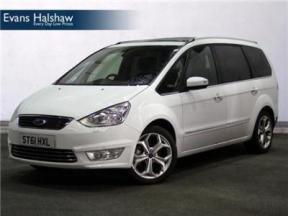 What do you get for £9k or £27k?
£9000 buys you:
	Ford Ka, Fiat Panda, Citroen C1, Peugeot 107
£27,000 buys you:
	BMW 3 series, Audi TT, Mercedes C Class, Land Rover Freelander, Ford Galaxy
What kinds of service standards, warranties and guarantees are you going to want?
How can we make changes to enhance learning and teaching in universities?
External stimuli (e.g. government directives) can be powerful triggers for change but are not sufficient for really making a difference;
In our view, firm direction and dictat are much less effective than passion, persuasion and people-centred approaches;
Evidence-based practice helps to change the orientation of people who are reluctant to change;
Working within university systems is essential if changes are to be long-lasting.
Marshall and Massy (2010) propose that when leading in turbulent times, the first step to be taken is to:
‘Create a sense of urgency about the crisis. While it’s easy to scare people, the aim is to at the same time present a plan about how, by doing things differently, the university can break the momentum taking it in the wrong direction and work its way out of the problem. The key is to create a sense of urgency without instilling a feeling of hopelessness’. (Marshall and Massy, p.68).
The ground rush effect? Renfro and Morrison (1983) suggest:
“Although changes may seem to come upon us without warning, experience shows this is rarely the case. Unfortunately we often disregard or misinterpret the signals of change. We tend to spend our time on issues we perceive to be most important right now; we fail to scan our surroundings for changes that are in the early stages of development. The flood of problems that forces us to into crisis management makes concern for emerging issues to appear to be a luxury. It is not. It is a necessity.” (Renfro and Morrison, 1983)
Geoff Scott (2004) argues:
‘Staff will not engage in a change effort and the learning that goes with it unless they can personally see that doing so is relevant, desirable, clear, distinctive and importantly feasible. Being appropriately involved in shaping an agreed change project and being clear on what is envisaged are also powerful motivators. Right from the outset, staff affected by each change will be weighing up the benefits of engaging and persevering with it against the costs. This is a process that carries on over the whole life cycle of every change effort’. (Scott, p.4).
Furthermore, Geoff argues that:
“A fundamental factor in reshaping culture is how well the senior management consistently model good practice” (Scott, p.5).
Lee Harvey (2005) suggests that:
‘Little progress is likely within the current external quality monitoring regime unless there is a radical shift to an integrated process of trust that prioritises improvement of learning’ (Harvey, p.274).
Debowski et al (2011) propose a list of capabilities leaders in academic development, needed to bring about change in practice in tough times:
Establish high credibility as a knowledgeable expert;
Be flexible and adaptive;
Build strong partnerships with significant leaders;
Focus on the strategic needs of the university;
Develop established credibility within your broader profession.
The marvellously anarchic Rob Cuthbert (2002) suggests
‘Managers in an organised anarchy should not concern themselves with rationalist fantasises of how to get things done. Instead they should be concerned with identifying and maintaining the conditions necessary for organisational survival and responsiveness. Managers do best when they avoid making choices, but focus instead on influencing and selecting items for attention from the streams of problems, solutions and choice opportunities, and shaping the organisational garbage can in which choices are sometimes made. By subtly deflecting, constraining or augmenting the streams of problems, solutions and choice opportunities, managers can influence events more tellingly than if they sought to make a decision. The secret of success in an organised anarchy is unobtrusive management.’ (Cuthbert, p.2)
Prof Sir David Watson (2010) says ‘managing the future by an HEI’s SMT involves...
Understanding the present and the past condition of your institution. 
Getting the resources right, so that there is a zone of freedom of action in which to operate. 
Understanding the terms of trade of the business, especially its peculiar competitively cooperative nature. 
Helping to identify a positive direction of travel for the institution. 
Engaging progressively with that direction of travel (through what Peter Singer describes as an ‘ethical journey’).
Optimistically trusting the instincts of the academic community (of students as well as staff) operating at its best.’ (Watson, p.47).
Holt, Palmer and Challis (2011) posit ten ‘leverage points’ for strategic development
New visions/new plans;
Preparation of new/continuing academic staff;
Compulsory casual teaching development program;
Just-in-time professional development;
Communities of practice;
Strategic funding for developments;
Supporting teaching excellence through awards and fellowships;
Disseminating exemplary practice online;
Recognition and use of education ‘experts’;
Renewing leadership. (Holt et al, pp.9-15)
Phil Race says:
“There has never been a better time to be (semi-) retired”

So how can we do it better?
Changing teaching – and research – and reflection:the ten most important words
Why?
What?
Who?
Where?
When?
How?
Which?
So what?
Wow?
And the most powerful four-letter word in the English language...
	????
‘what’ is getting ever less important
Columbia University research published recently (2011)  in Science magazine shows that people are much less prepared to remember ‘what’, but better at remembering where to access information, and how to do so.
Betsy Sparrow, one of the principal researchers, concludes that the internet has become ‘an external memory source that we can access at any time. ... Just as we learn through transactive memory who knows what in our families and offices, we are learning what the computer ‘knows’ and when we should attend to where we have stored information in our computer-based memories. We are becoming symbiotic with our computer tools.
Published Online July 14 2011 < Science Express Index  Science DOI: 10.1126/science.1207745 
Report: Google Effects on Memory: Cognitive Consequences of Having Information at Our Fingertips Betsy Sparrow,*, Jenny Liu,  Daniel M. Wegner
Changing teaching – and research – and reflection:the ten most important words
Why? (rationale)
What? (content)
Who? (people, you, me, them)
Where? (locations)
When? (times)
How? (processes)
Which? (decisions)
So what? (importance?)
Wow? (impact?)
And the most powerful four-letter word in the English language...
	????
Changing teaching – and research – and reflection:the ten most important words
Why? (rationale)
What? (content)
Who? (people, you, me, them)
Where? (locations)
When? (times)
How? (processes)
Which? (decisions)
So what? (importance?)
Wow? (impact?)
And the most powerful four-letter word in the English language...
	Remember?
Albert Einstein
“It is simply madness to keep doing the same thing, and expect different results”
Let’s next focus on ‘how?’
Please think of your actions which in your experience have led to successful changes in higher education.
Please also think of actions which just haven’t worked.
In threes or so, share your successful and unsuccessful actions, and jot them on post-its, arranging them into a ‘diamond-9’ format as follows (you can have more than 9)....
Diamond-9: how to bring about change…
Most successful
1
2
3
4
5
6
7
8
9
Least successful
Conclusions
The changes we make to improve the student experience need to be strategic and evidence-based;
It is possible to make significant improvements to promote high quality learning, but it needs ownership by staff at every level;
Strategic approaches aren’t worth a fig if individual staff don’t embrace the need to improve things;
Doing the same things we have always done in the same way we have always done them is doomed to failure.
References and wider reading 1
Assessment Reform Group (1999) Assessment for Learning : Beyond the black box Cambridge UK: University of Cambridge School of Education 
Biggs, J. (2003) Teaching for Quality Learning at University, Maidenhead: SRHE & Open University Press.
Brown, S. and Denton, S. (2010) Leading the University Beyond Bureaucracy in A practical guide to University and College management (Eds. Denton, S and Brown, S) New York and London: Routledge.
Brown, S. (2011) Bringing about positive change in higher education; a case study Quality Assurance in Education Vol 19 No 3 pp.195-207.
Brown, S (2012) Managing change in universities: a Sisyphean task? Quality in 
	Higher Education, Vol18 No 1 p139-46
Cuthbert, R. (2002) Constructive Alignment in the world of institutional management, presentation at the Imaginative Curriculum symposium,York: Higher Education Academy: http://www.heacademy.ac.uk/resources/detail/resource_database/id170_constructive_alignment_in_the_world (accessed November 2011) 
Debowski, S., Stefani, L., Cohen, M. and Ho, A (2011) Sustaining and championing teaching and learning in good times or bad in Groccia, J., Alsudairi, M. and Bukist, B., (eds.) A handbook of College and University Teaching: global perspectives, London: Sage Publications.
Flint, N.R. and Johnson, B. (2011) Towards fairer university assessment: recognising the concerns of students, London: Routledge.
References and wider reading 2
Harvey, L. (2005) A history and critique of quality evaluation in the UK, Quality Assurance in Education, Vol. 13:4, pp.263-276.
Holt, D., Palmer, S. and Challis, D. (2011) Changing perspectives: Teaching and Learning centres’ strategic contributions to academic development in Australian Higher Education, International Journal for Academic Development Vol 16 No 1 March 2011 pp.5-17.
Kneale, P. E. (1997) The rise of the "strategic student": how can we adapt to cope? in Armstrong, S., Thompson, G. and Brown, S. (eds) Facing up to Radical Changes in Universities and Colleges, 119-139, London: Kogan Page.
Marshall, P. and Massy, W. (2010) ‘Managing in turbulent times’ in Forum for the Future of Higher Education, papers from the 2009 Aspen symposium Massachusetts Institute of Technology Cambridge USA.
McCafffery, P. (2004) The Higher Education Manager’s handbook: effective leadership and management in universities and colleges, London: Routledge.
Morgan, M. (2012,) Improving and Enhancing the Student Experience- A practical guide, London: Routledge. Newton, J. (2003) Implementing an Institution-wide learning and Teaching strategy: lessons in managing change Studies in Higher Education Vol 28 No 4
References and wider reading 3
Newton, J. (2003) Implementing an Institution-wide learning and Teaching strategy: lessons in managing change, Studies in Higher Education Vol 28 No 4.
Race, P. (2006) The lecturer’s toolkit (3rd edition) London: Routledge.
Race, P. and Pickford, R. (2007) Making Teaching work: Teaching smarter in post-compulsory education, London: Sage.
Renfro, W. L. and Morrison, J. L. (1983) ‘Anticipating and managing change in educational organisations’, Educational Leadership Association of Supervision and Curriculum Development. 
Robertson, C., Robins, A. and Cox, R. (2009) Co-constructing an academic community ethos- challenging culture and managing change in higher education: a case study undertaken over two years, in Management in Education Vol. 23 Issue 1. 
Roxa, T. and Martensson, K. (2009) Significant conversations and significant networks - exploring the backstage of the teaching arena, Studies in Higher Education Vol 34 no 5  pp.547-559.
Rust, C., Price, M. and O’Donovan, B. (2003) Improving students’ learning by developing their understanding of assessment criteria and processes, Assessment and Evaluation in Higher Education. 28 (2), 147-164.
References and wider reading 4
Sadler, D. R. (1989) Formative assessment and the design of instructional systems Instructional Science 18, 119-144. 
Sadler, D. R. (1998) Formative assessment: revisiting the territory Assessment in Education: Principles, Policy and Practice 5, 77-8.
Scott, G. (2004) Change matters: making a difference in Higher Education, keynote given at the European Universities Association Leadership Forum in Dublin http://www.uws.edu.au/__data/assets/pdf_file/0007/6892/AUQF_04_Paper_Scott.pdf (Accessed April 2011)
Shattock, M. (2003) Managing successful universities, Maidenhead: SRHE Open University Press
Watson, D. (2010) Epilogue in Kubler, J. and Sayers, N. Higher education Futures: Key themes and implications for leadership and management, London: Learning Foundation for Higher education, Series 2, Publication 4.1.